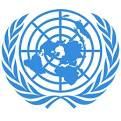 The UN Expert Mechanism
on the Rights of Indigenous Peoples
Kristen  Carpenter, Chair-RapporteurMay 1, 2020
Access to (International) Justice
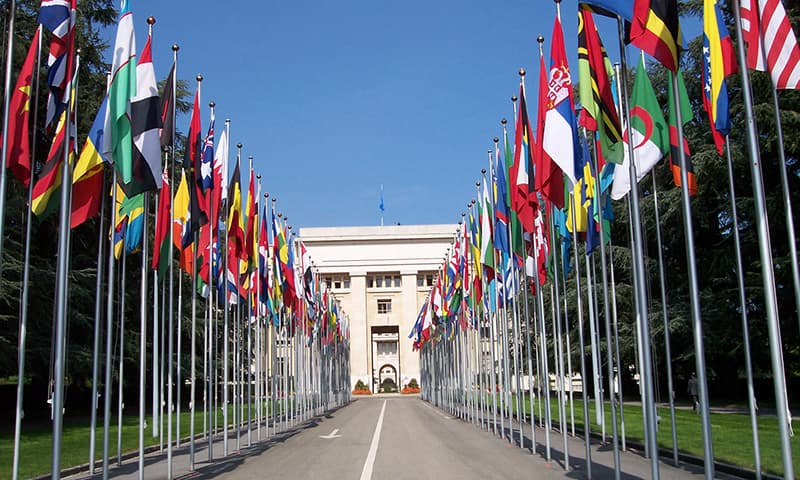 UN Declaration on the Rights of Indigenous Peoples (2007)
Implementing the Declaration
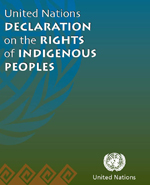 Kristen A. Carpenter & Angela R. Riley, Indigenous Peoples & the Jurisgenerative Moment in Human Rights, 102 Cal. L. Rev. 173 (2014).
Indigenous Peoples Mechanisms at the UN
The Expert Mechanism is a subsidiary body of the Human Rights Council

EMRIP’s mandate is to advise the Human Rights Council  on the human rights of indigenous peoples and assist states and IPs in meeting the aims of the Declaration on the Rights of Indigenous Peoples 

HRC Resolution 6/36 (2007) as amended by 33/25 (2016)
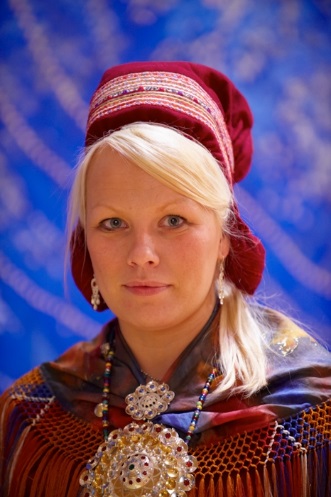 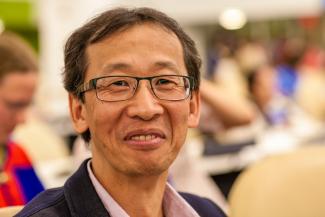 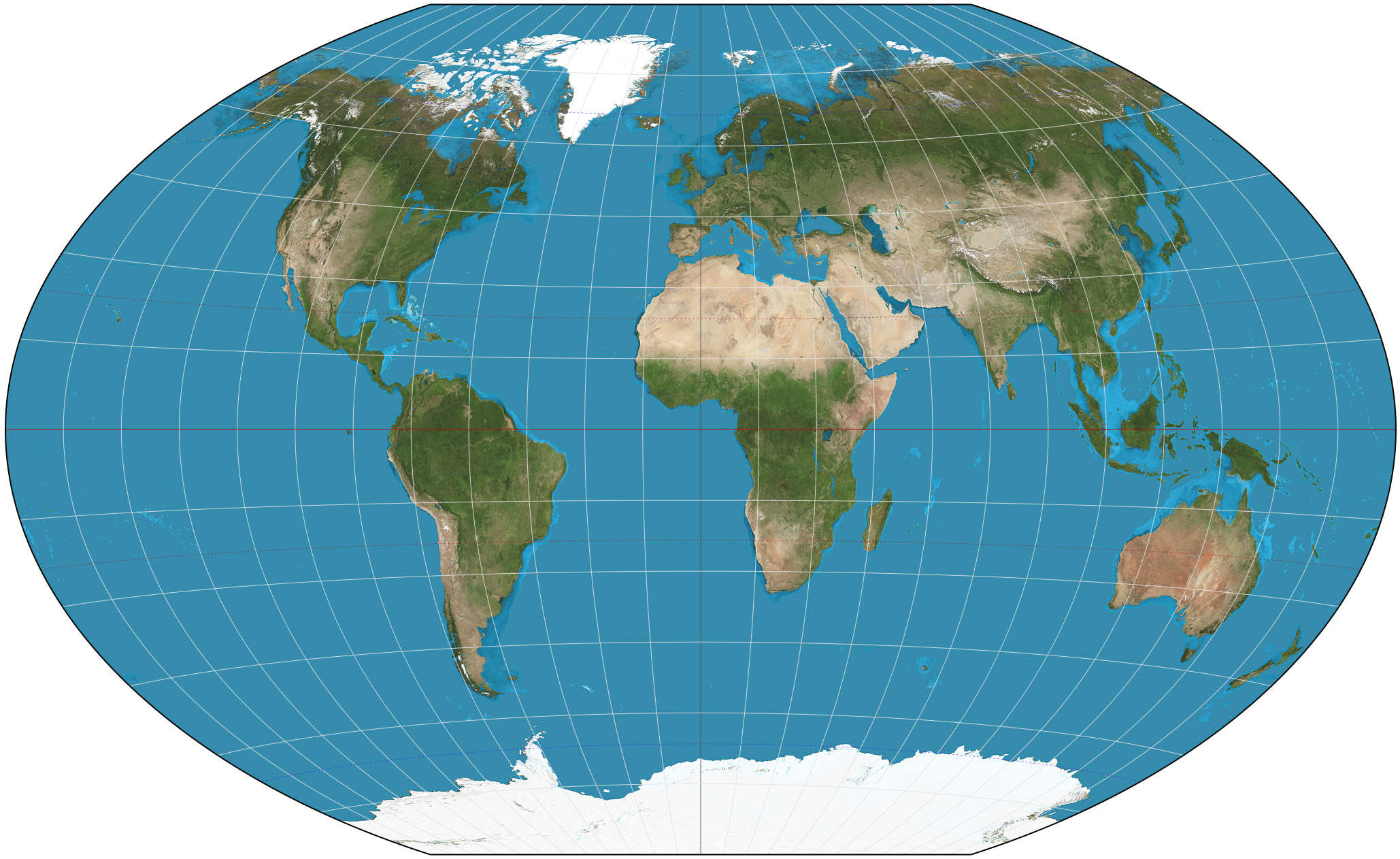 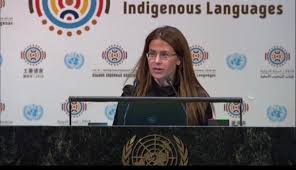 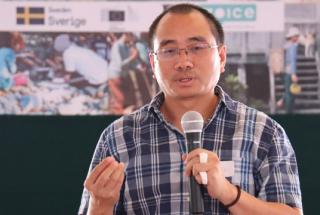 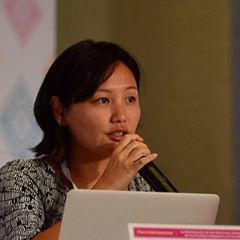 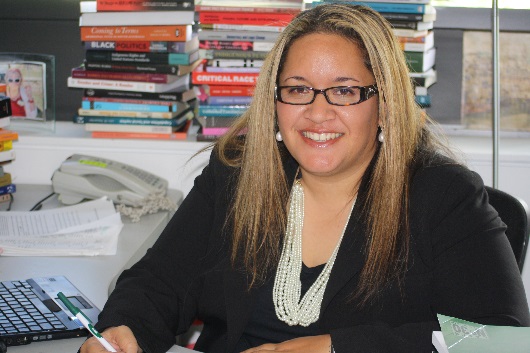 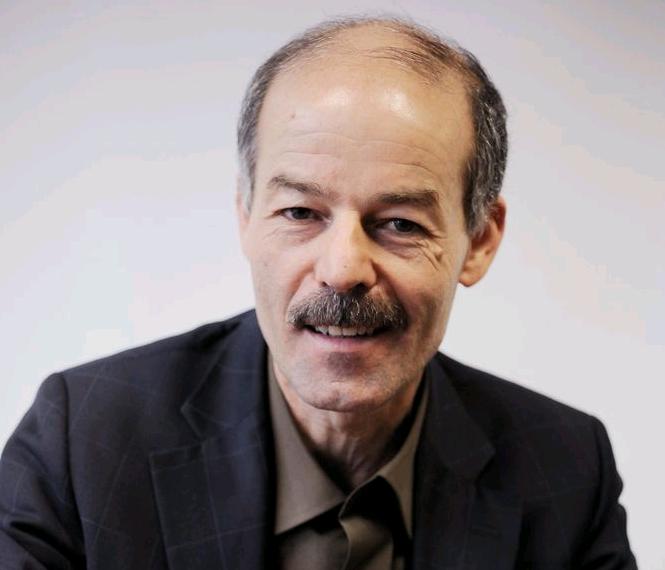 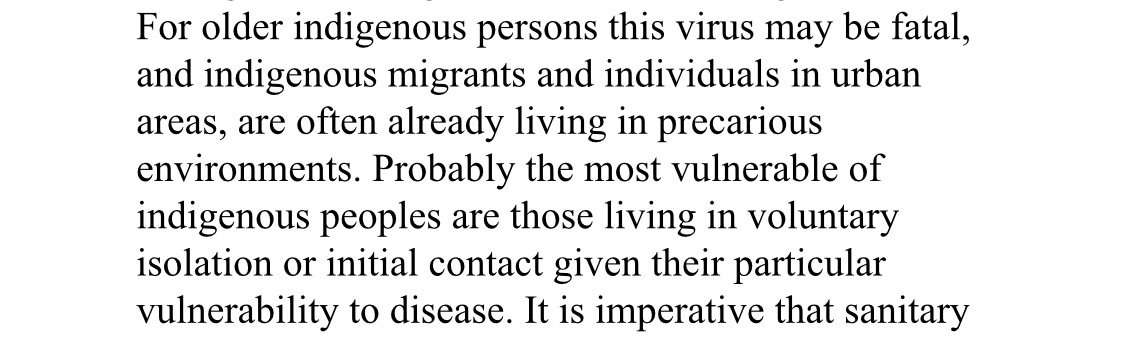 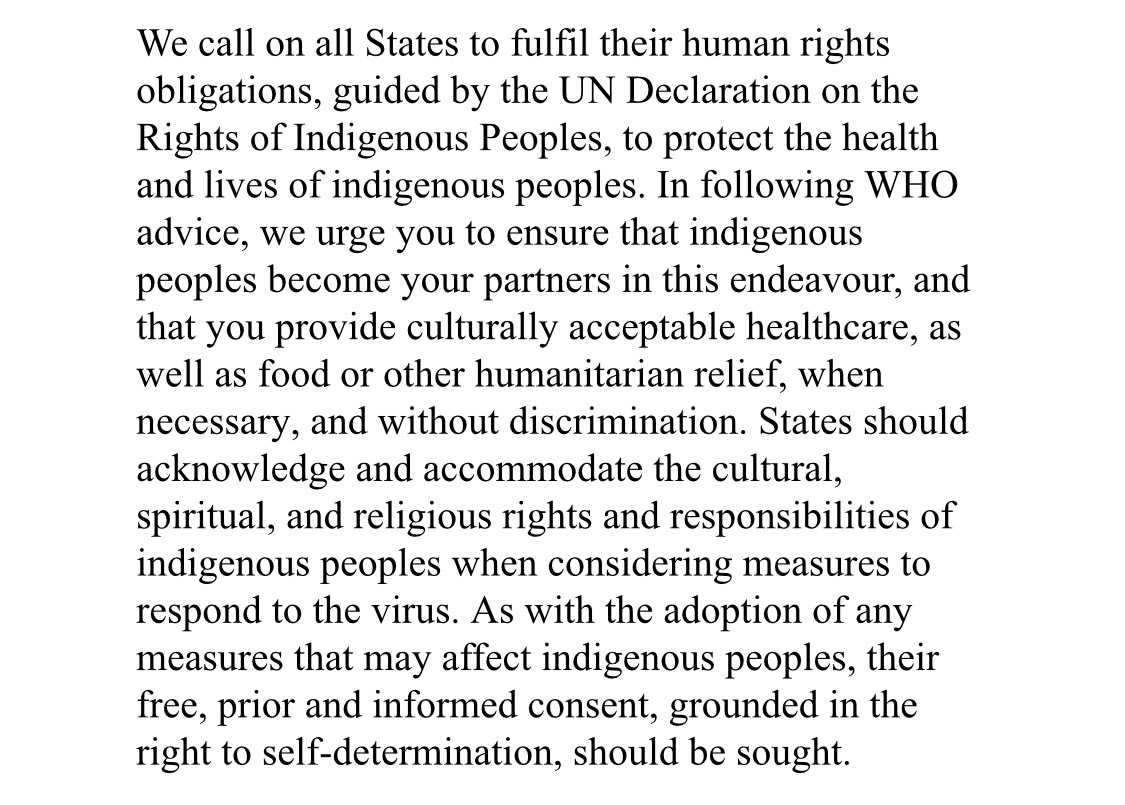 Full statement available at IITC website and
https://www.ohchr.org/en/issues/ipeoples/emrip/pages/emripindex.aspx
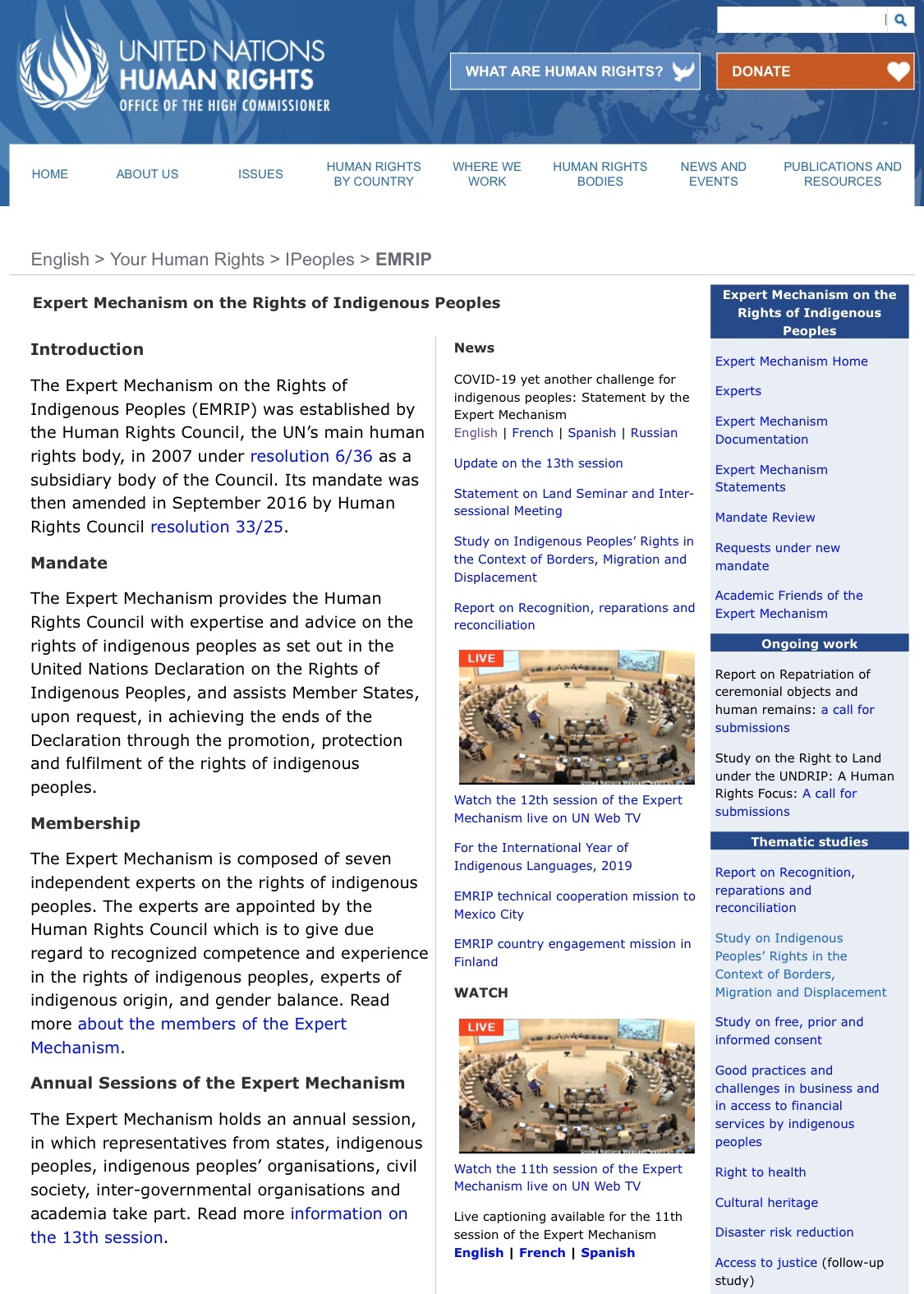 The Work of EMRIP
Country engagement
Facilitate dialogue
Provide technical advice
Coordinate among UN agencies
Studies and reports
Annual session
Advice to Human Rights Council
Coordinate with sister mechanisms
https://www.ohchr.org/en/issues/ipeoples/emrip/pages/emripindex.aspx
Country Engagement: Finland 2018
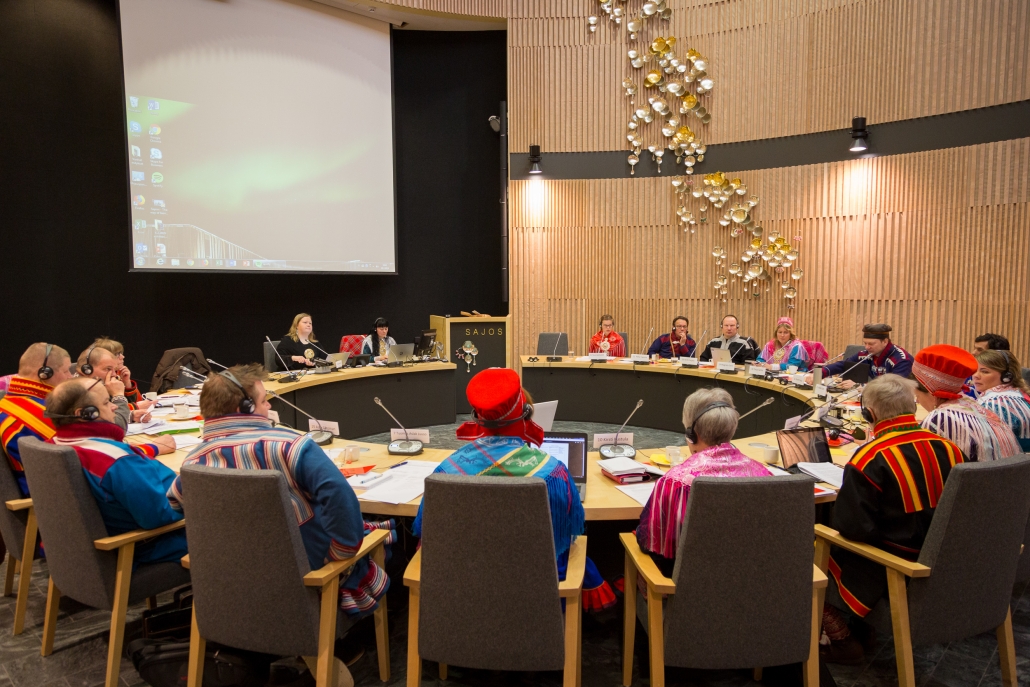 Provide technical assistance regarding reform to the Sami Parliament Act with respect to “who is Sami” for purposes of voting, consistent with the Declaration’s provisions on self-determination, identity and governance.
Country Engagement: Mexico 2018
Provide technical assistance and capacity building to implement Mexico City constitution’s provisions on indigenous peoples’ rights
Country Engagement: New Zealand 2019
Assist Maori and the national government in developing a national action plan to implement the Declaration in New Zealand
Country Engagement: Yaqui People & Sweden (ongoing)
Facilitate dialogue & provide technical assistance regarding repatriation of a ceremonial object consistent with Declaration Arts 11 & 12
2015 Study on Cultural Heritage
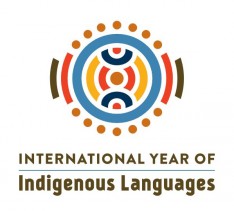 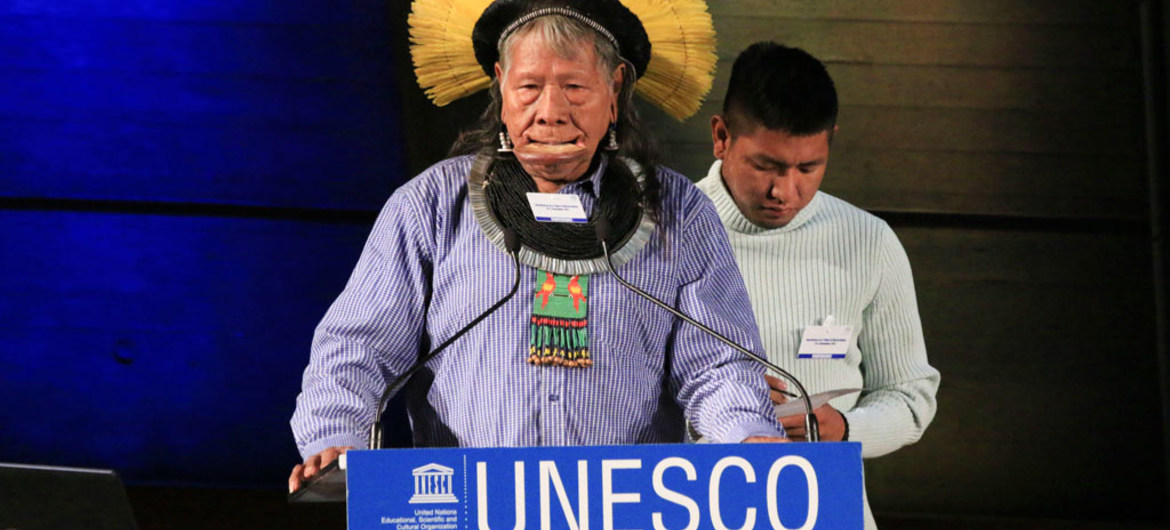 2016 Study on Business & Entrepreneurship
2018 Study on Free Prior and Informed Consent
2019 Study on Borders, Migration, and Displacement
2019 Report on Recognition, Reparations, and Reconciliation
illustration by Kate Traynor
2020 Study on Indigenous Land Rights
2020 Report on Reparation of Indigenous Peoples’ Human Remains and Ceremonial Objects
“The Expert Mechanism hereby requests contributions from States, indigenous peoples, NHRIs and other stakeholders to this report. Submissions should be sent by e-mail to expertmechanism@ohchr.org, no later than 15 April 2020, in English, French or Spanish.”
2021 Study on the Rights of Indigenous Children
2021 Report on Self-Determination
Human Rights Council Session 42nd Session
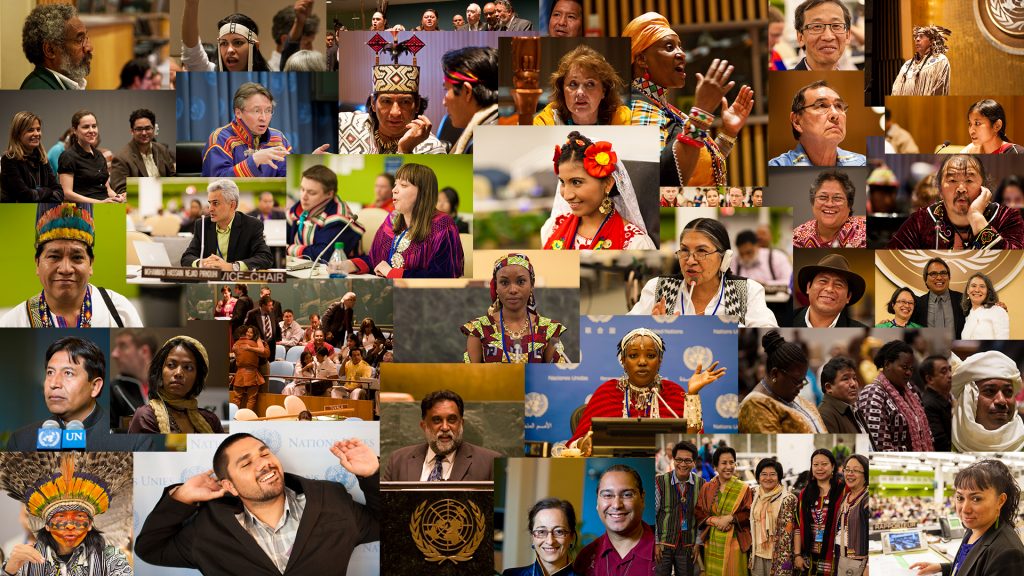